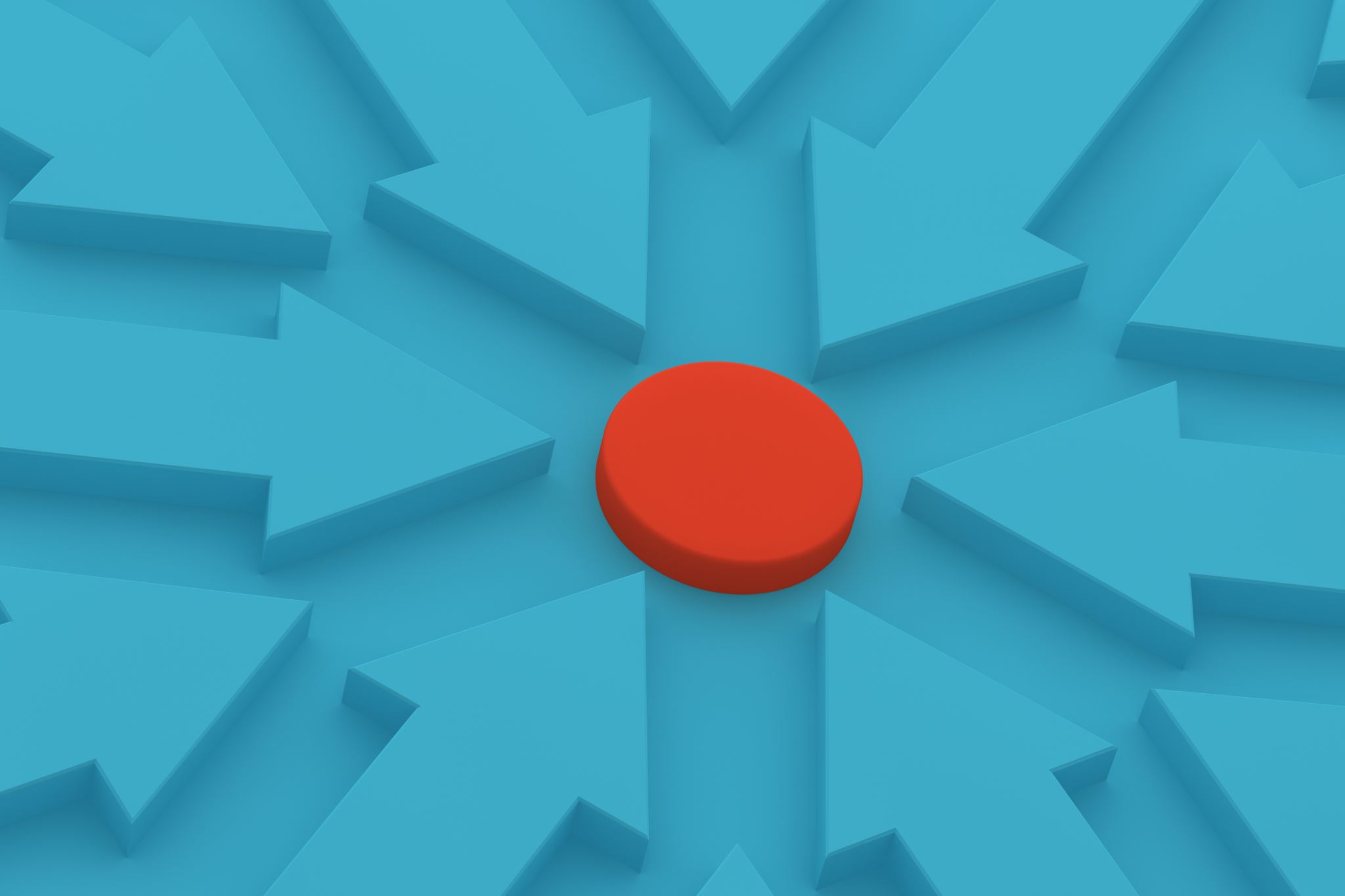 Gokreclame
Commerciële beïnvloeding
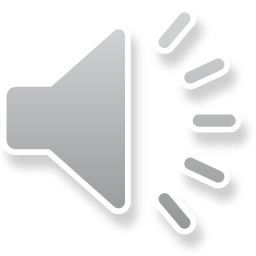 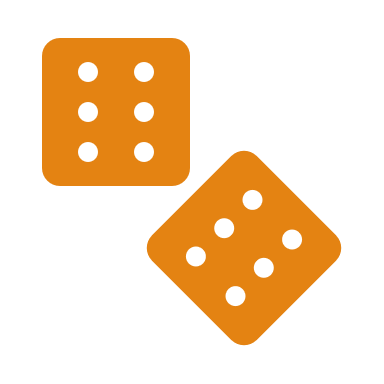 HOE GA JIJ OM MET GOKKEN?
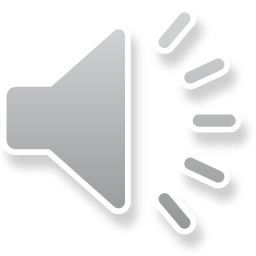 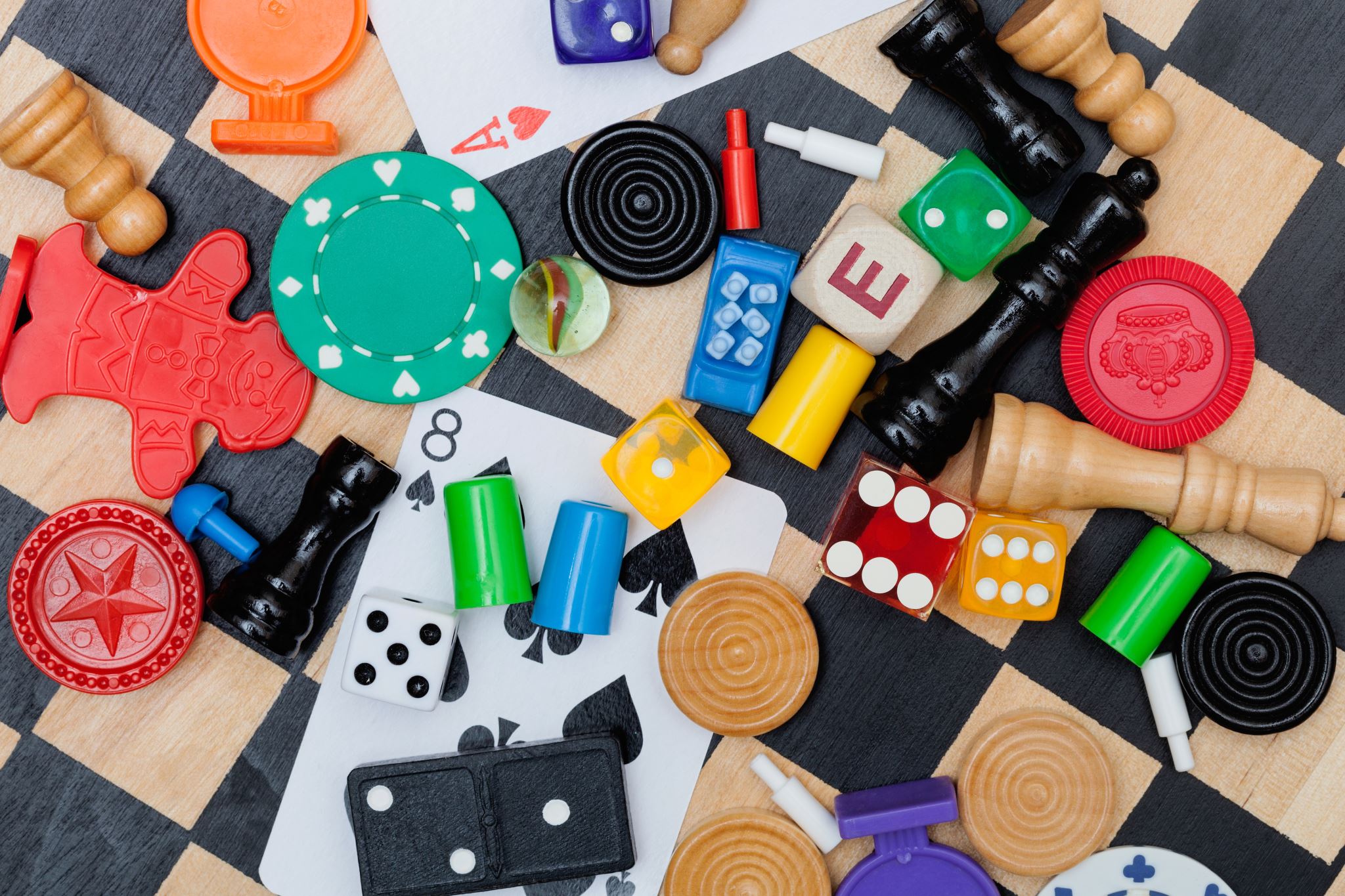 Reclame voor Gokken
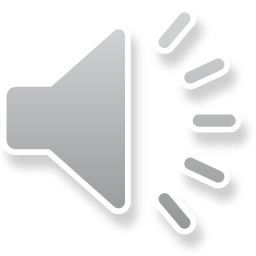 Kansberekening
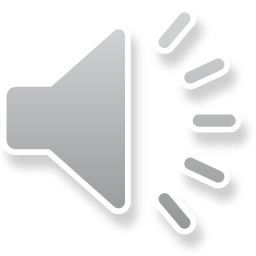 Kans om niet te winnen
10.000 : 1.000.000 = 0,01
(1 honderdste)    1/100 = 1 %
Kans om te winnen is 1 %
Wel winnen + Niet winnen = 100%
Kans om niet te winnen:
      100 % - 1 % 
  = 99 %
Is dus bijna 100%
Er zijn 10000 prijzen


Er zijn een miljoen loten verkocht
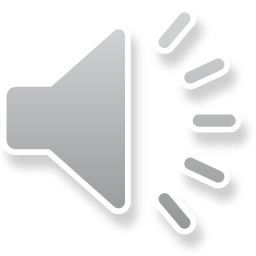 Bijvoorbeeld:

Max Verstappen beveelt de    Jumbo winkels aan. 

Elly Lust maakt reclame voor casino`s
Celebrity endorsement
Een bekend persoon beveelt het gebruik van een product of dienst aan
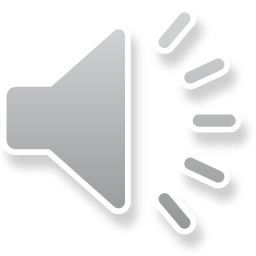 De verleiding van de gokmachine
Hoe staat een gokmachine afgesteld?


Dit apparaat wordt in de Verenigde Staten wel de de rover met een arm genoemd
	 (One-Armed Bandit)
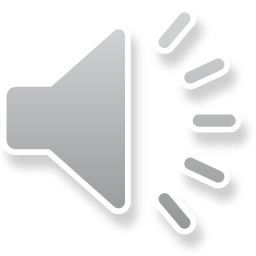 WAT IS JOUW CONCLUSIE?
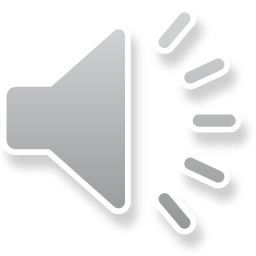